Закрепление по теме «Чередующиеся гласные»
Цели урока: проверить знания и умения писать слова с изученными орфограммами: 
правописание приставок,
 гласные о-ё после шипящих в корне слова, 
ы-и после ц, 
корни лаг –лож, раст –ращ -рос
Выписать в две колонки слова с и и ы после ц. Обозначить условия выбора орфограммы.
Ц…плячий пух; улиц… города; желтая акац…я; бледнолиц…й мальчик; дальняя станц…я; кудрявый ц…ган; ц…ганская песня; ц…ферблат часов; теплая ц…гейка; новая ситуац…я; ц…тата из книги; лисиц…н след; длинный ц…ркуль; хорошая дикц…я; сестриц…н платок; интересная традиц…я.
Спишите в и вставьте пропущенные буквы, обозначьте орфограммы.
Щ…лкал в зарослях кустов; спелый крыж…вник; выбраться из чащ…бы; ч…рствый хлеб; ч…рный карандаш; тяж…лый ранец; тонкая ж…рдочка; неровный ш…в; ч…ткий рисунок; узкий ж…лоб; ж…лтый песок; громкий ш…пот; узкие ш…рты.
Спишите и вставьте пропущенные буквы, обозначьте орфограммы.
Вкусный ш…колад; деревянная трещ…тка; спелый крыж…вник; таинственный ш…рох; умелый ш…фер; широкое ш…ссе; сильный ож…г; ож…г руку.
Спишите и вставьте пропущенные буквы, обозначьте орфограммы.
Предл…гать работу, предпол…жение учёного, удобно распол…житься , интересное предл…жение, пол…жить на место, возл…гать цветы, прил…жение к журналу.
Спишите и вставьте пропущенные буквы, обозначьте орфограммы.
Быстро р…сти, выр…сла за лето, выр…стить урожай, богатая р…стительность, отр…сли производства, волосы отр…сли, маленький р…сток, зар…сла крапивой, кустарниковые р…стения, произр…стать на юге, выр…щенный в теплице, обр…стать мохом, р…стовский парень, взр…стить талант, подр…сти, разр…стается, зар…сли кустарника, Р…стов.
Распределить слова в два столбика: 1) з на конце приставки; 2) с на конце приставки. Подчеркнуть в словах первую букву корня.
Ра…сыпать; в…дрогнуть; ра…толочь; …гибать; бе…ценный; бе…звучный; …бросил; ро…сказни; бе…жалостный; …жег; бе…толковый; ра…спросить; бе…цельный; ра…пилить; ра…чирикался; …дуть; и…далека; бе…шумный; в…пахать; …двинуть; бе…полезный.
Дома: повторить правила, выполнить упражнения
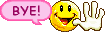